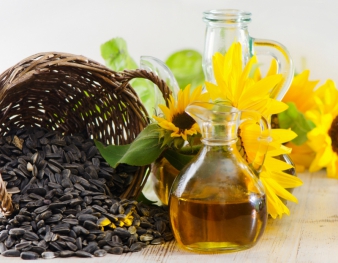 Жири як компоненти їжі
Хімічний склад
Чистий жир являє собою складні ефіри триатомного спирту гліцерину         СН2ОН — СНОН — СН2ОН і різноманітних жирних кислот. Серед них можуть бути як насичені жирні кислоти так і ненасичені жирні кислоти
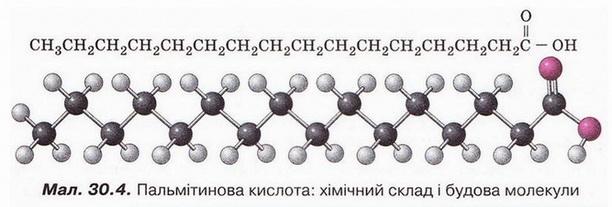 Що таке жири?
Жири (ліпіди) — речовини, які використовуються організмом для енергетичних і пластичних цілей.
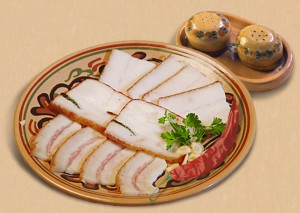 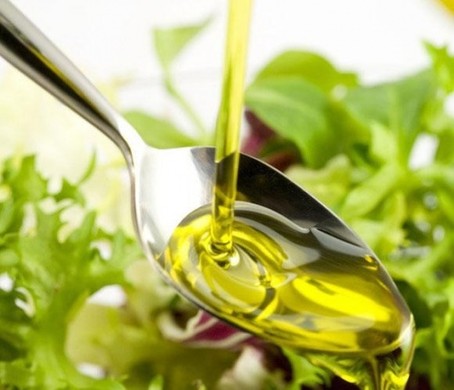 Становлять головний компонент таких продуктів харчування, як вершкове масло, рослінні олії, маргарин, смалець.
Жири — важливий продукт харчування людини. Жири становлять головний компонент таких продуктів харчування, як вершкове масло, рослинні олії, маргарин, смалець. Багато жирів міститься у свинячому салі та у сирі.
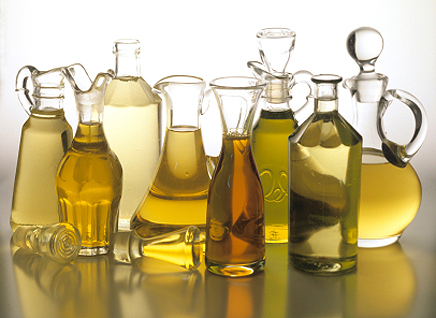 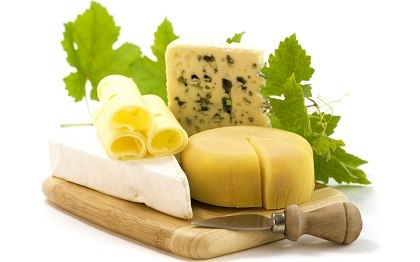 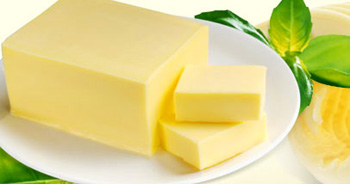 Функції жирів
Регуляторна
Енергетична
Запасна
Захисна
Структурна
Вироблення енергії
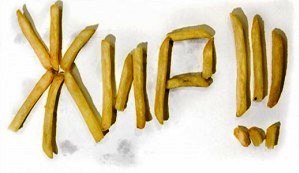 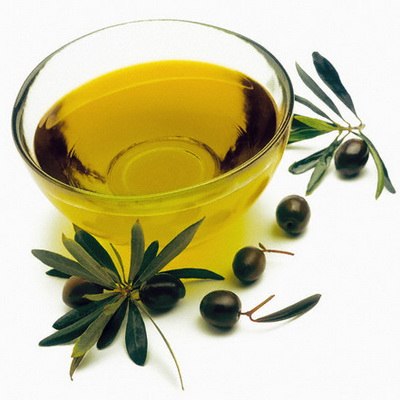 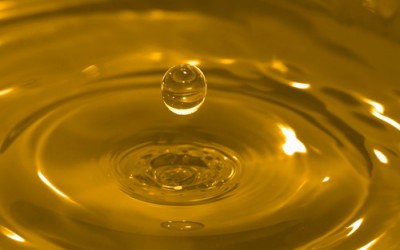 Класифікація жирів
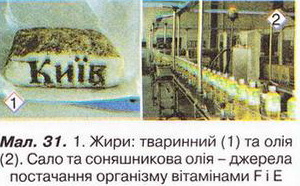 За походженням діляться на тваринні і рослинні → на тверді і рідкі
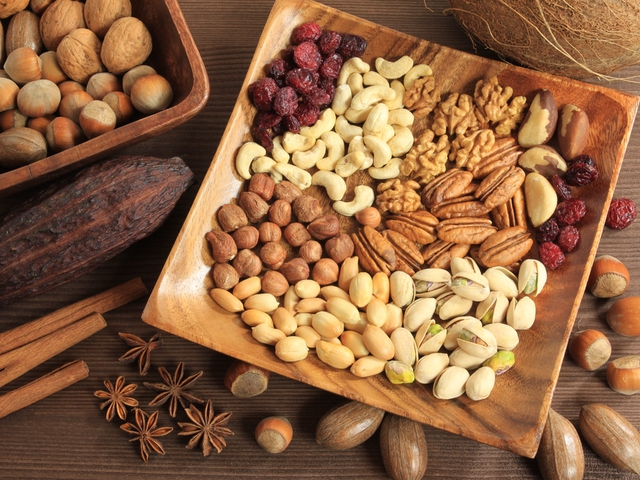 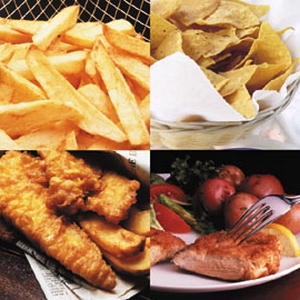 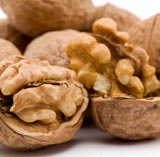 Жири у продуктах харчування
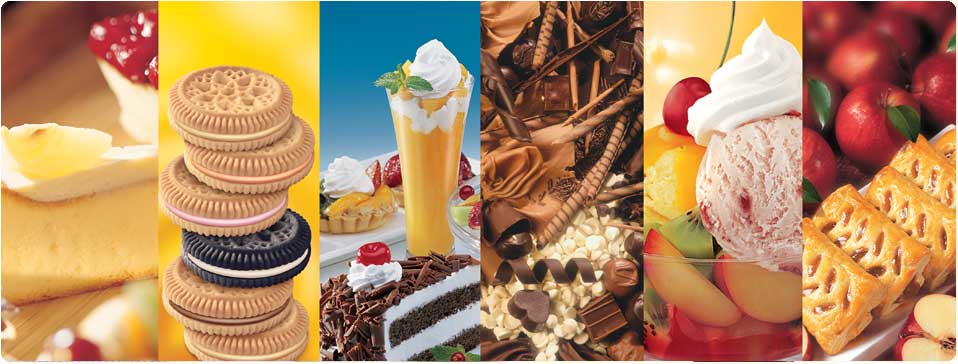 Середньодобова потреба в жирі молодих чоловіків 18-29 років з масою тіла 70 кг - 103-158 г, жінок того ж віку з масою тіла 60 кг - 88-119 м. 
У віці 30-39 років потреба в жирі знижується до 99-150 г у чоловіків і 84-112 г у жінок.
Важливо!
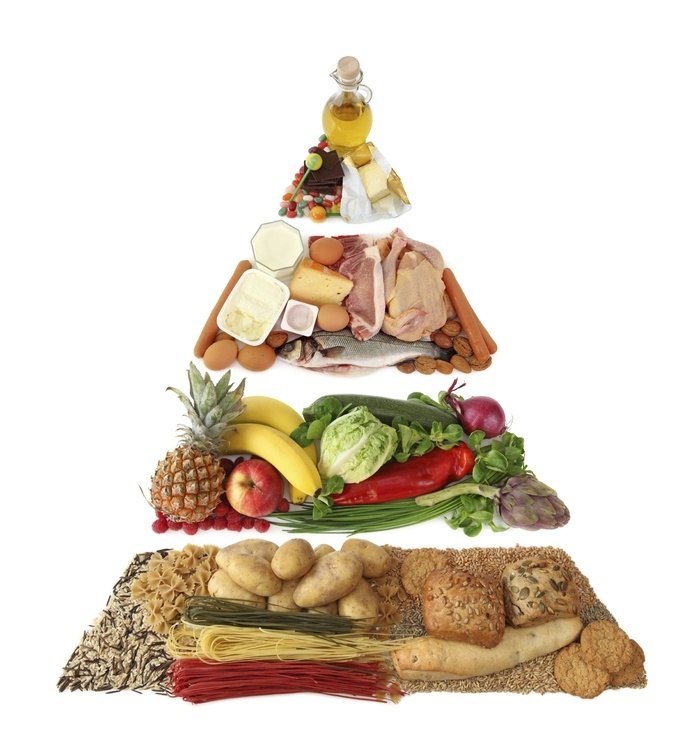 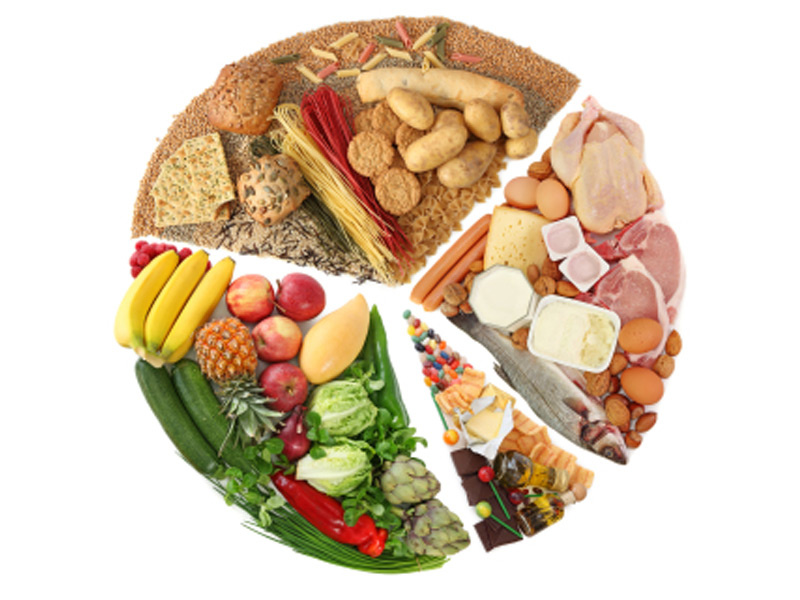